臺南市政府衛生局跨領域檢驗成果發表
檢驗中心 李盈霖主任
日期：108年11月22日
大綱
緣起
執行檢驗項目
檢驗利器
跨領域檢驗成果
跨局處檢驗成果
多元檢驗服務
檢驗成果獲獎
1
緣起~組織修編
107年1月1日由檢驗科改制為檢驗中心
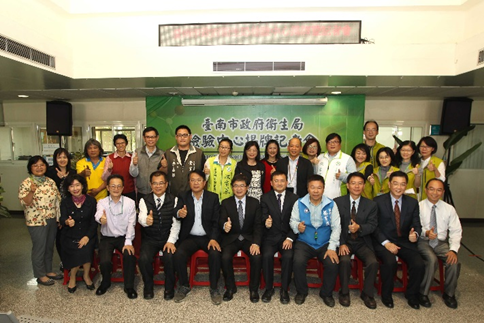 服務創新
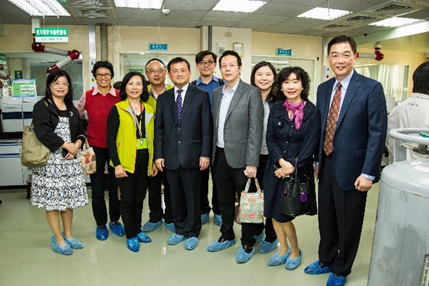 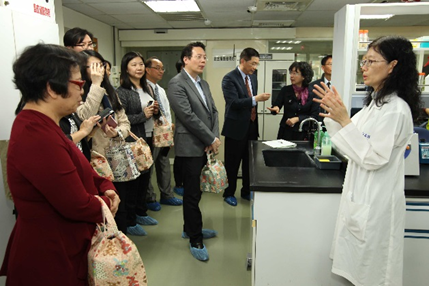 2
設立宗旨
3
執行檢驗項目1/2
4
執行檢驗項目2/2
全國衛生機關唯一
合計1,067項
5
增購檢驗利器
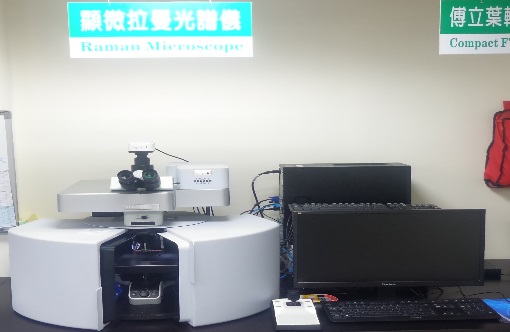 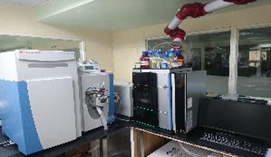 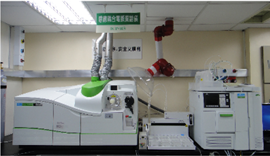 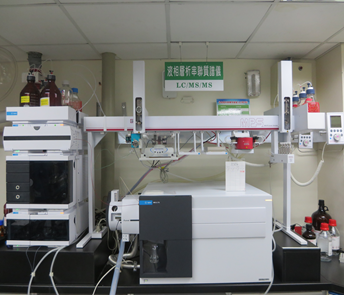 6
[Speaker Notes: 紅字說明:109年新購儀器]
跨領域檢驗-濫用藥物尿液檢驗
108年3月11日通過食品藥物管理署濫用藥物尿液檢驗指定機關認可
108年7月1日毒品檢驗啟航，協助警察機關毒品防制。
截至108.10.31共執行1,269件4,716項次。
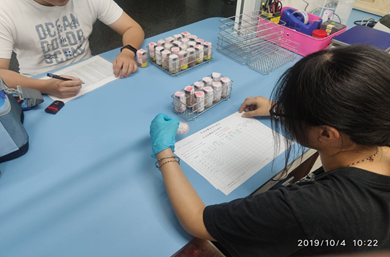 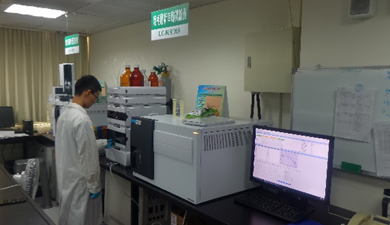 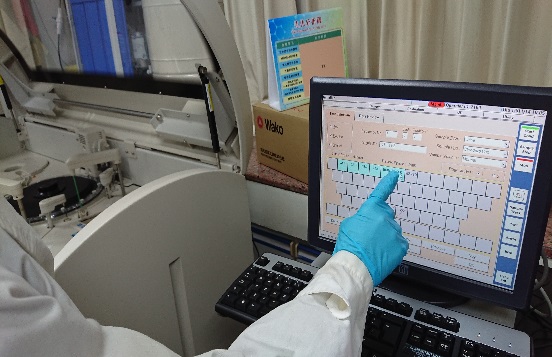 7
跨領域檢驗-登革熱防疫檢驗
107年6月26日通過疾病管制署登革熱檢驗認可。
當天自行完成檢驗，相較以往縮短檢驗時程20小時以上。
即時提供檢驗結果，防疫零時差。
截至108.10.31共執行2,035件。
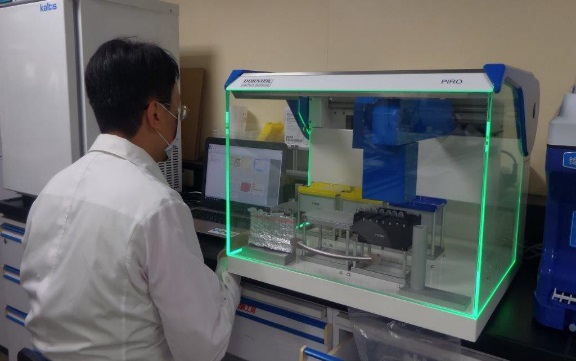 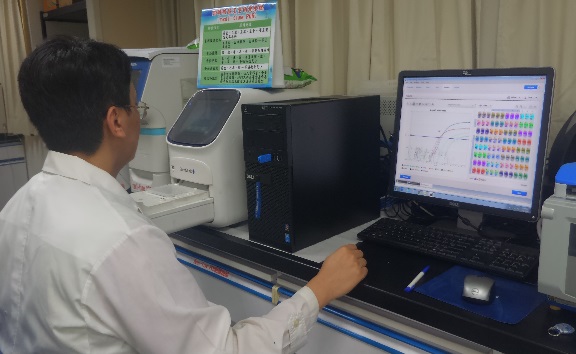 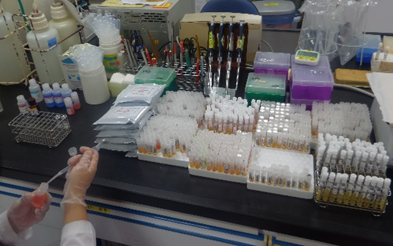 8
跨領域檢驗-飲水機水質微生物檢驗
108.1.22通過環境保護署環檢所飲水機水質中大腸桿菌檢驗認可。
108.1.20開始執行教育局校園飲水機水質微生物檢驗。
截至108.10.31共執行3,065件。
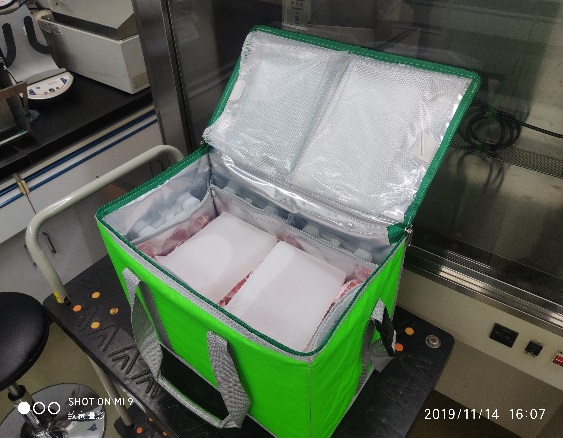 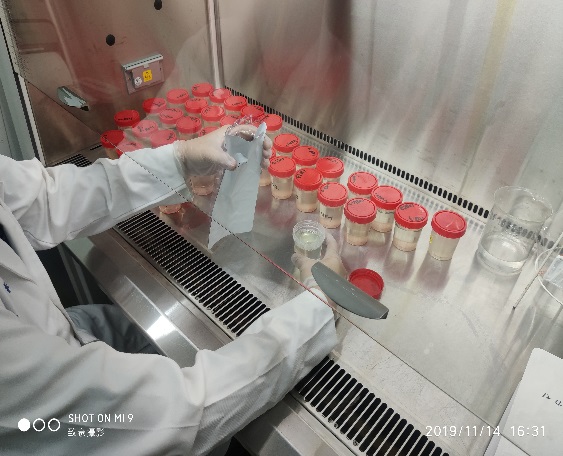 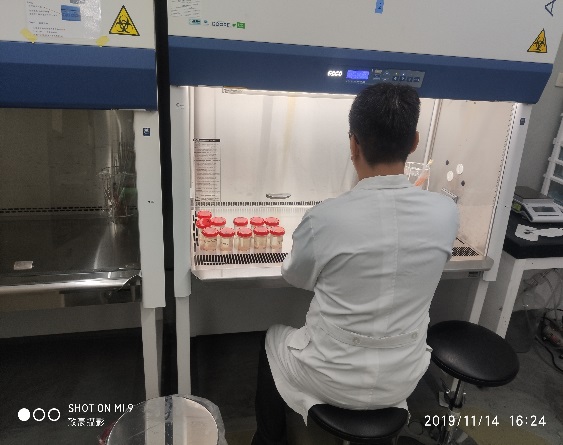 9
跨局處檢驗成果
PS.以上統計截至108.10.31
10
多元檢驗服務
★可檢驗項目數100-108年成長逾3倍
★檢驗認證領域:食品、環檢、濫用藥物、疾管署
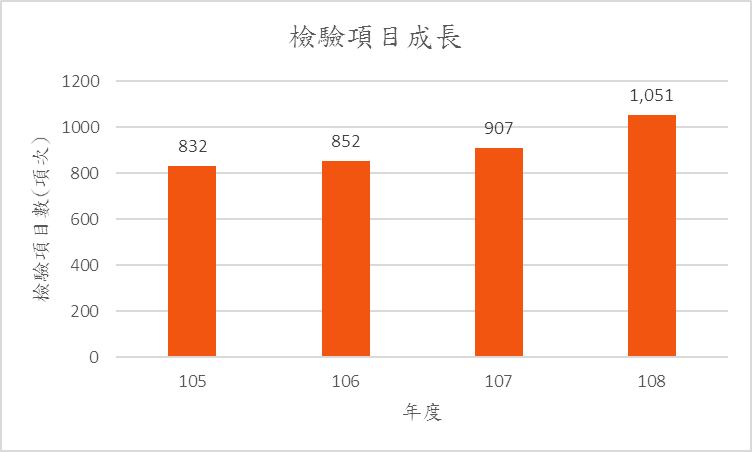 品質保證
★檢驗量統計
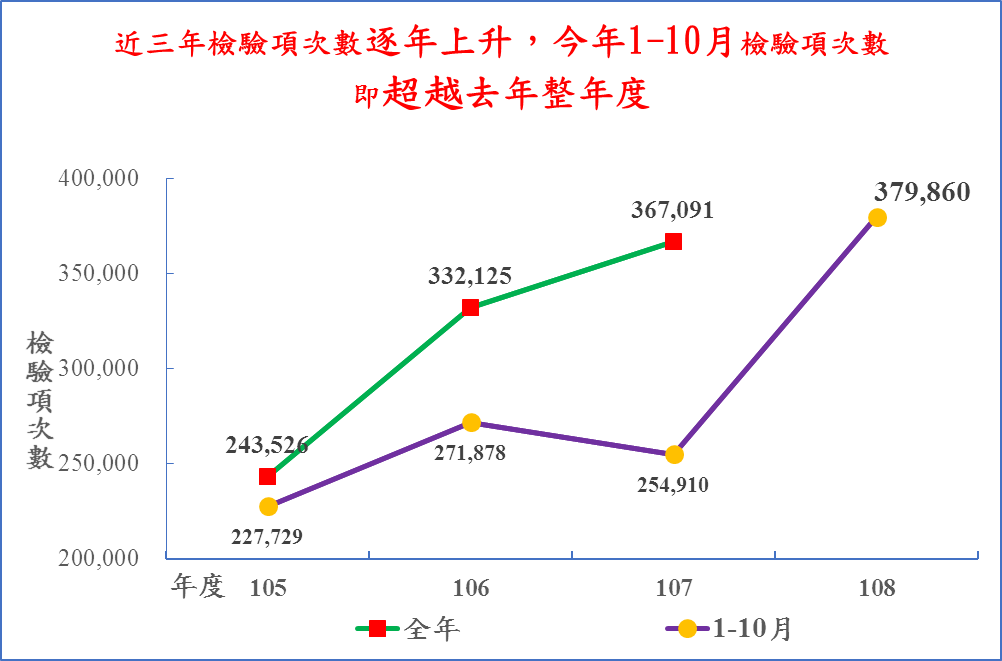 11
[Speaker Notes: 紅字說明:本局為全國唯一能執行該項目之衛生局]
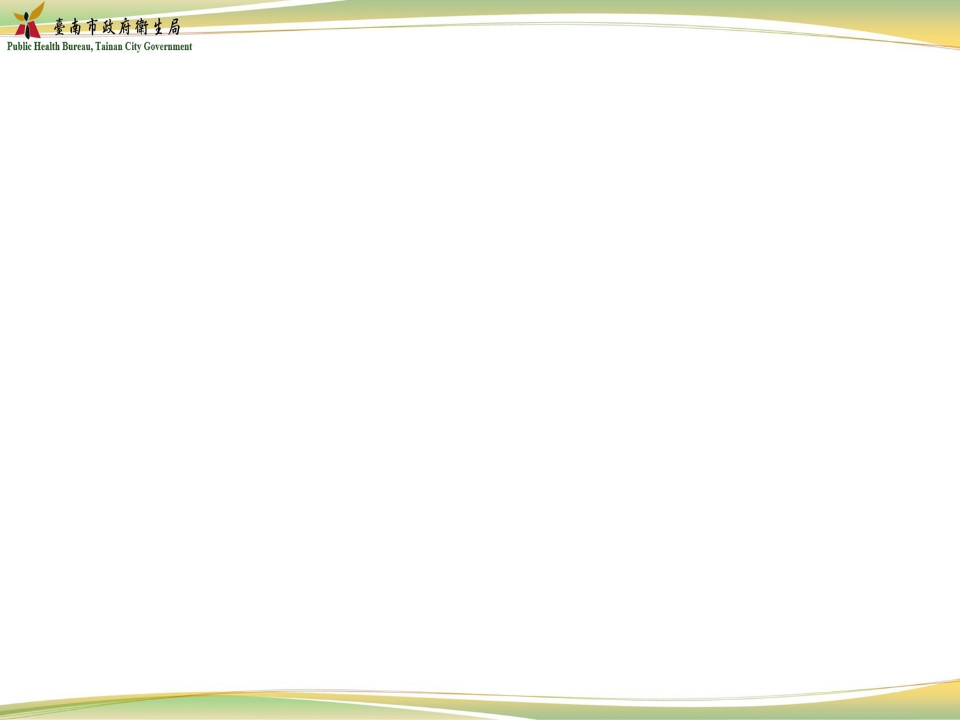 108年實驗室認證情形
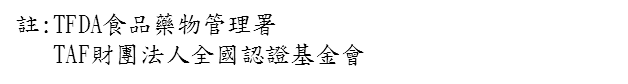 12
檢驗成果獲獎
地方衛生機關檢驗業務考評‐表現良好
TFDA108年食品衛生檢驗科技研討會
‐最佳口頭論文獎
‐最佳壁報論文獎
國際期刊論文發表
‐ JFDA SCI 1.98(2016)
‐ PLOSE ONE SCI 2.77 (2018)
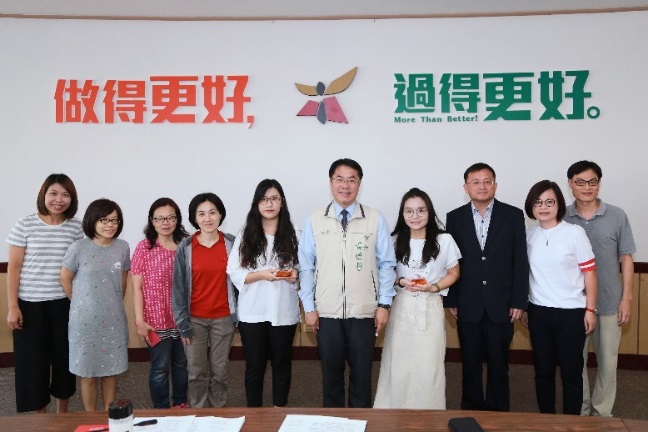 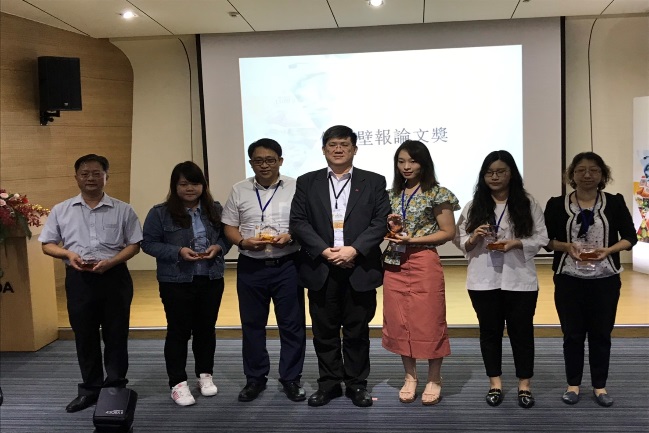 13
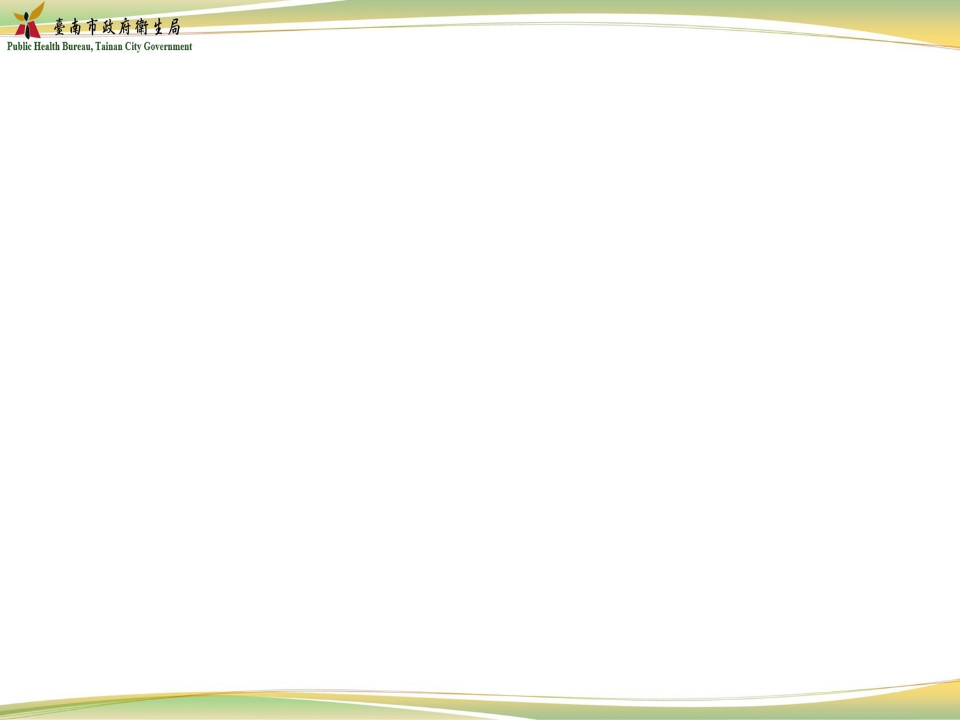